RCD-CM Kickoff – UAF
January 12, 2024
SHARP CCI
Shared Arkansas Research Plan for Community Cyber Infrastructure (SHARP CCI)
Goals
Cyberinfrastructure alignment with DART / ARP
Create a Cyberinfrastructure Plan (CI Plan) at each SHARP CCI institution
Provide “A Day in the Life of a Research Project” use case from SHARP CCI institutions
Timeline
Shortened RCD-CM survey  (January – March 2024)
SHARP CCI + DART annual retreat (February 2024)
CI Plans (February - April 2024)
Review Shortened RCD-CM results and CI Plans (May 2024)
Feedback review, data analysis, and documentation (June – July 2024)
Finally report (August 2024)
RCD-CM Overview Video
RCD-CM Overview
Research Computing and Data (RCD) Capabilities Model

The Research Computing and Data (RCD) Capabilities Model allows institutions to assess their support for computationally- and data-intensive research, to identify potential areas for improvement, and to understand how the broader community views Research Computing and Data support.

The Capabilities Model was developed by a diverse group of institutions with a range of support models, in a collaboration among Internet2, CaRCC, and EDUCAUSE with support from the National Science Foundation.
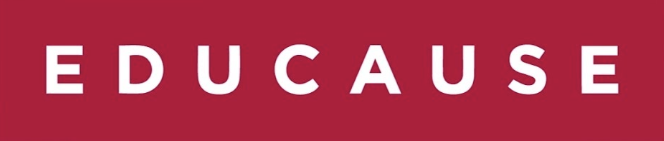 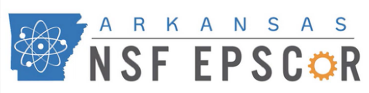 [Speaker Notes: https://uark.app.box.com/file/1277890167960]
Shortened RCD-CM Overview
Created Shortened RCD-CM due to the scope and complexity
Increase ability to complete the RCD-CM
Still able to compare results to national RCD-CM results
Shortened RCD-CM survey
RCD-CM SURVEY LINK: https://uark.qualtrics.com/jfe/form/SV_09aGmseG54YpUbk
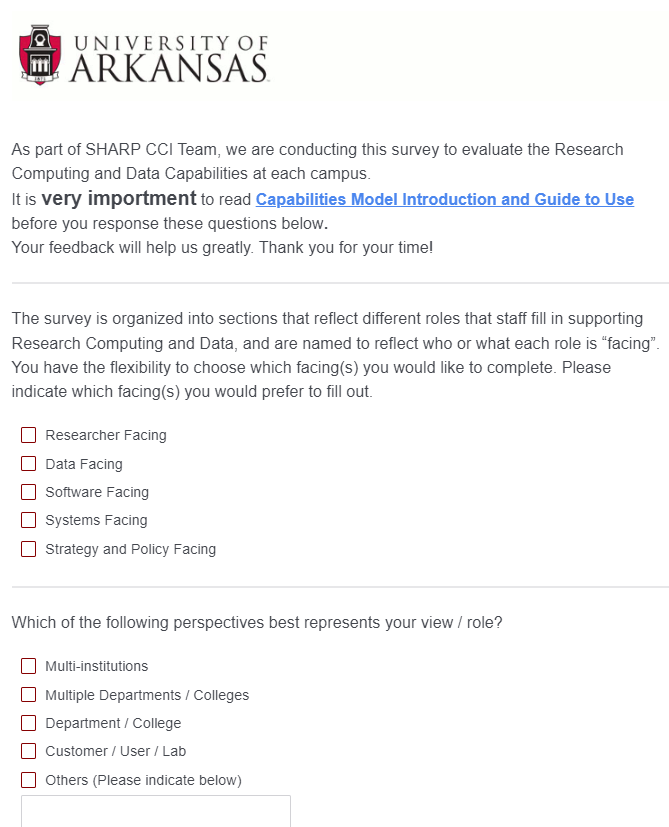 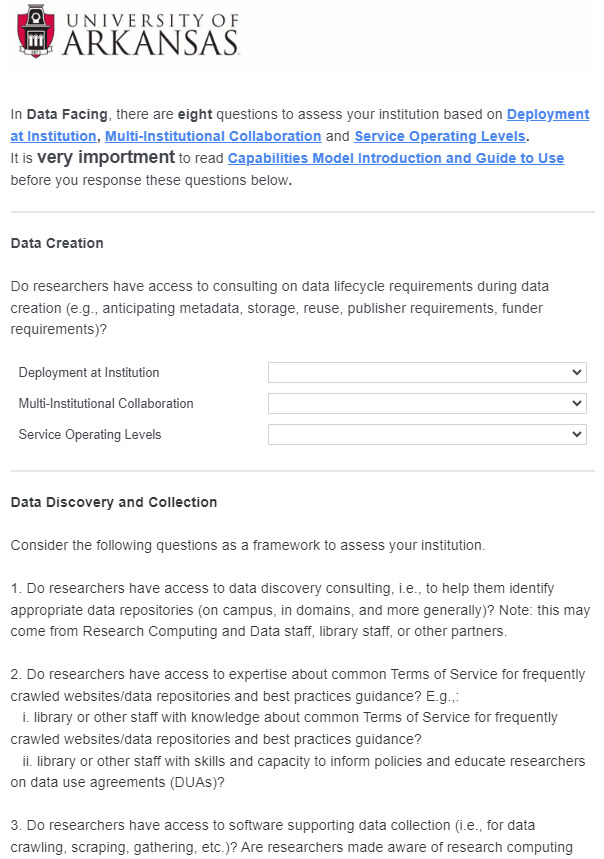 Shortened RCD-CM survey facing
Facing examples
Shortened RCD-CM survey response
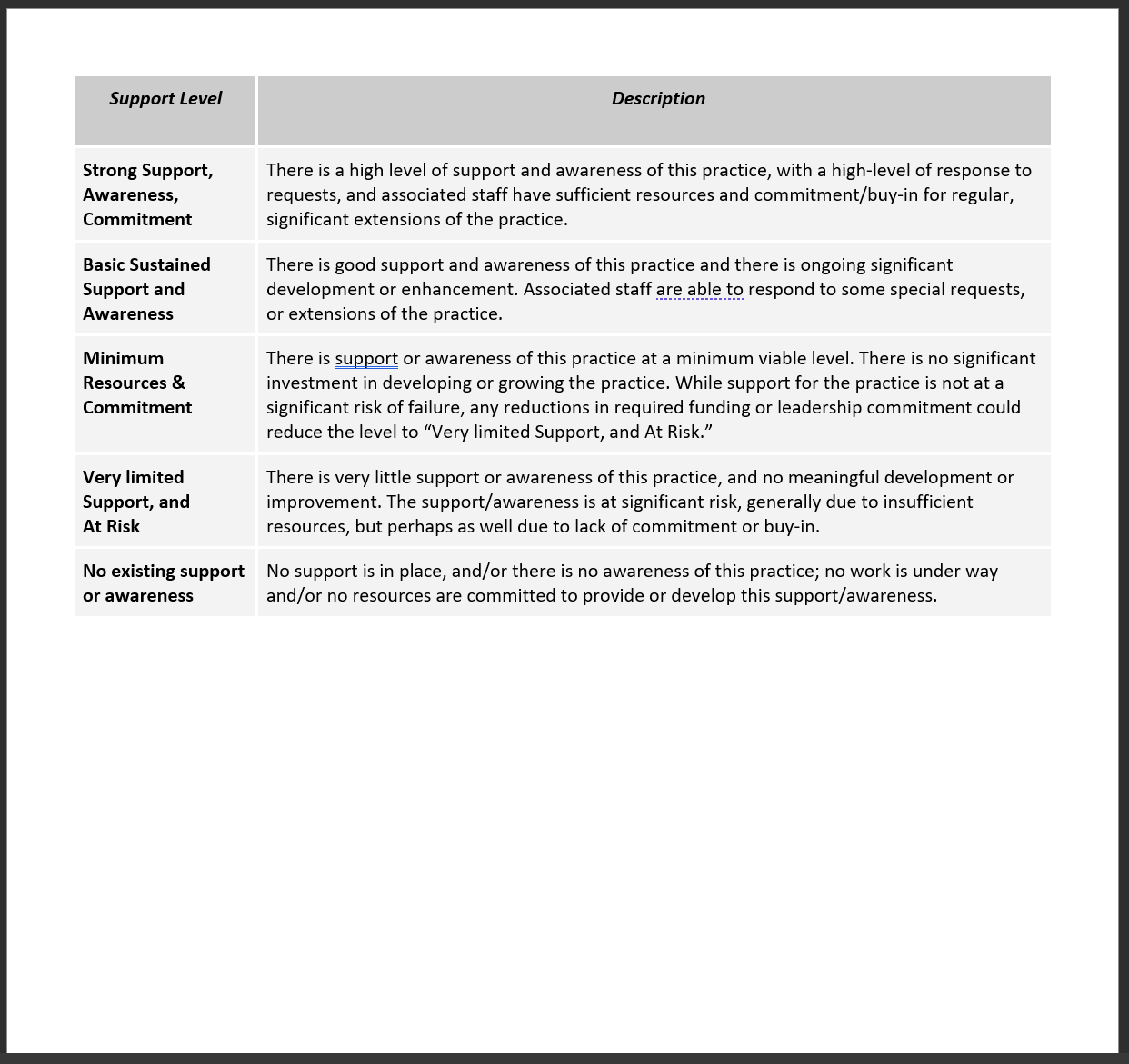 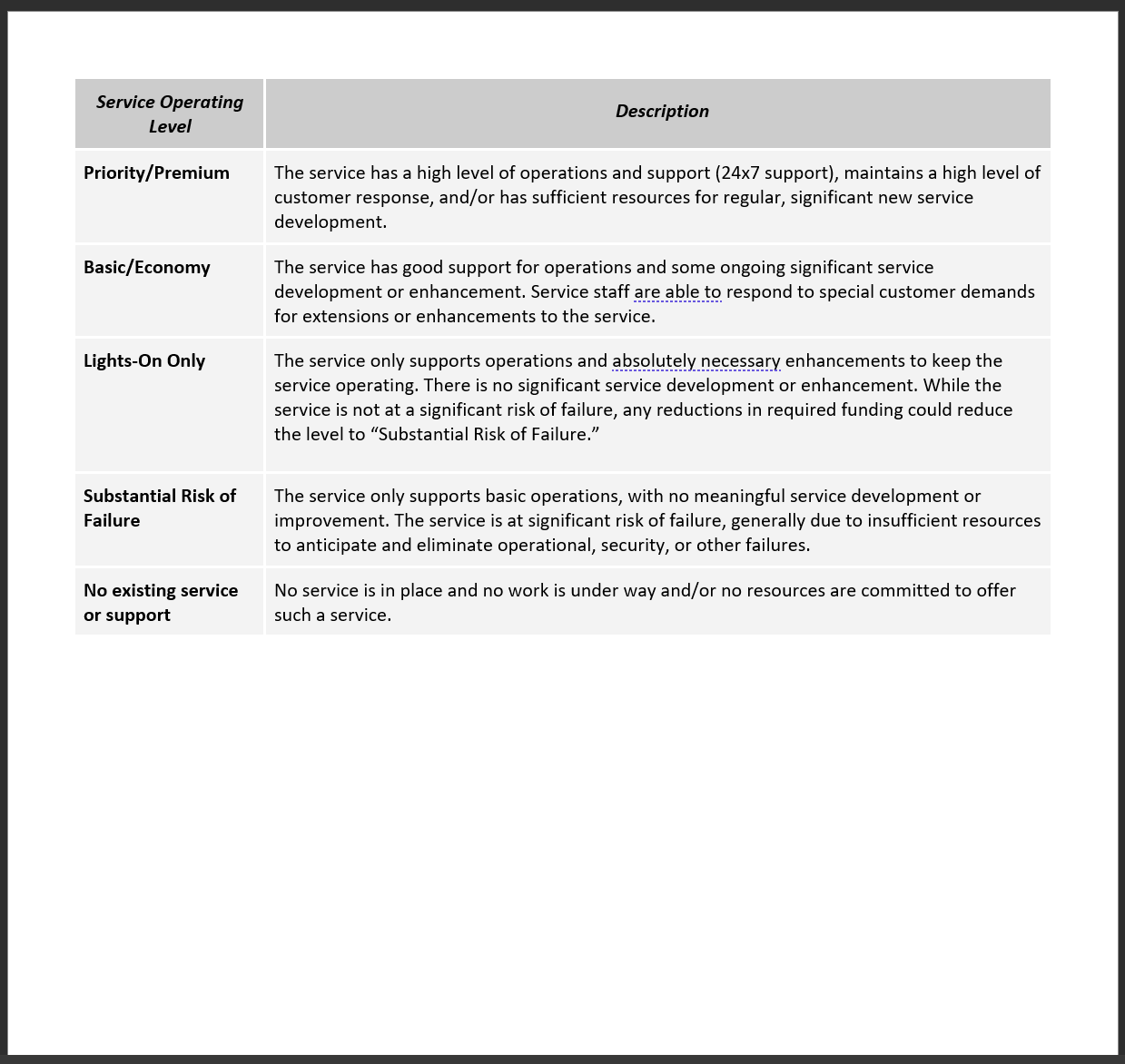 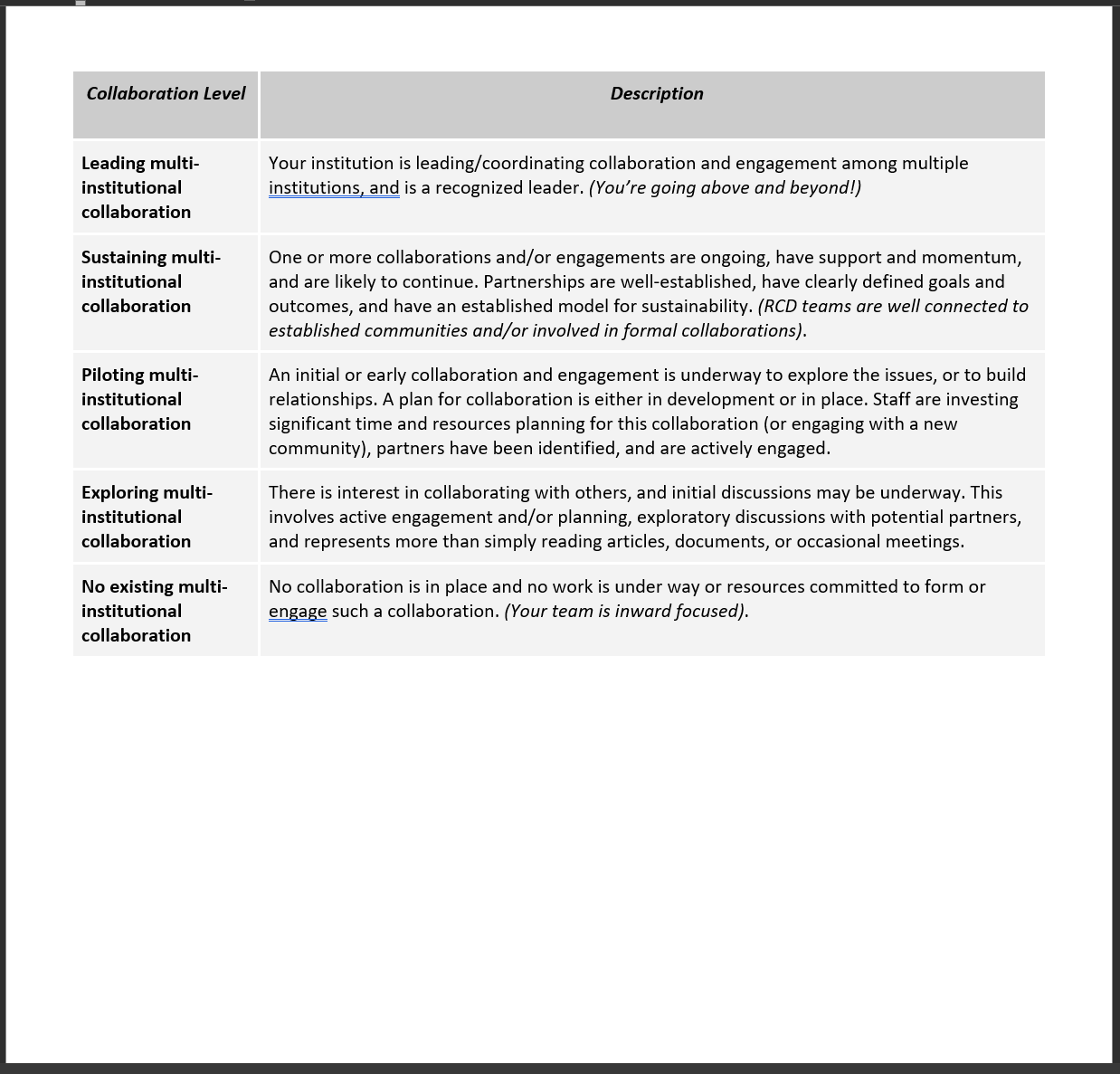 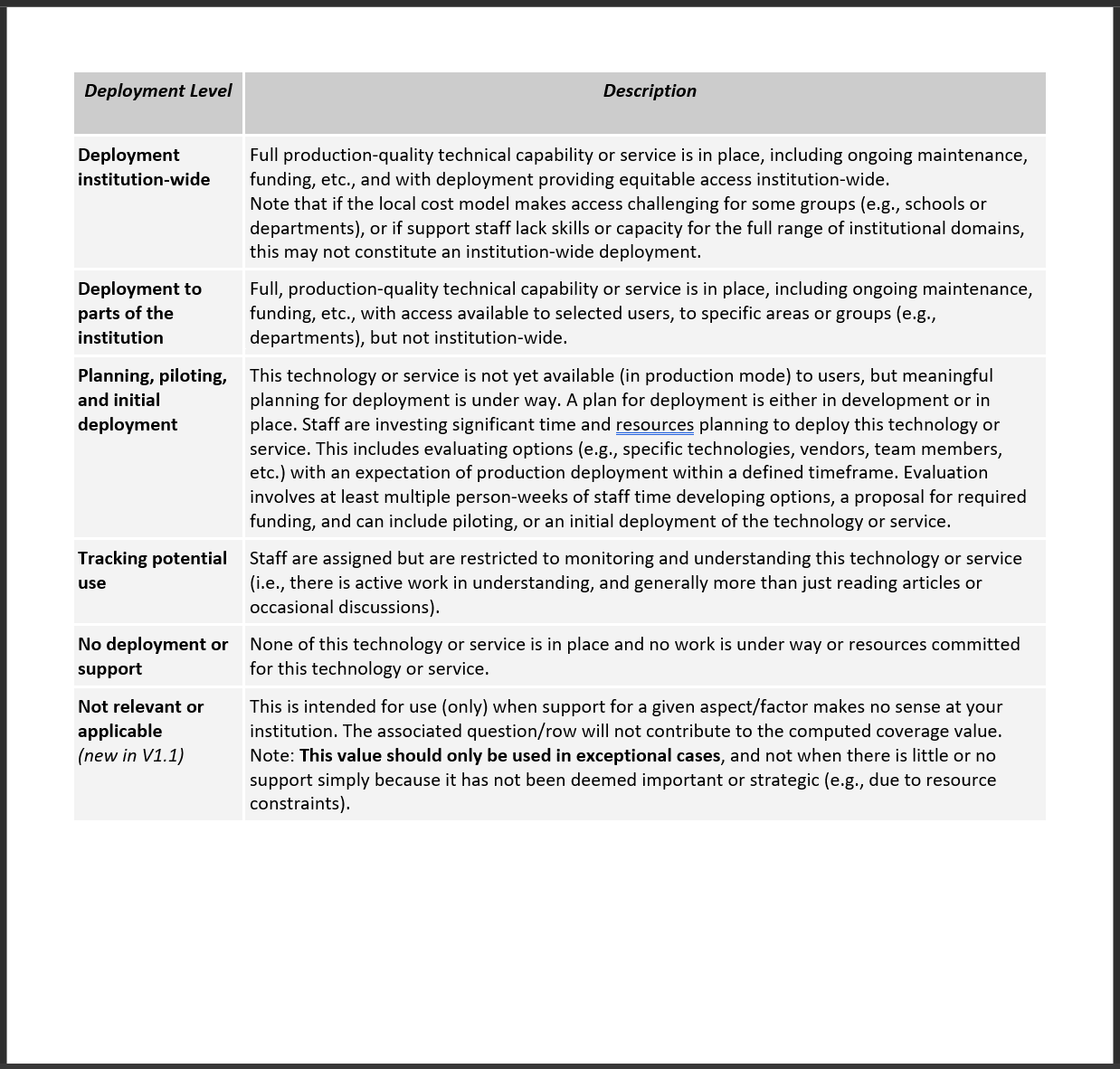 Completing the survey
Resources
Keep in mind
We will share this presentation
Office Hours every Wednesday 10:30 – 11:30am
Schedule dedicated time
Don’t hesitate to reach out
Answer from your perspective
Be consistent (High, Average, Low)
No “right” or “wrong” answers
Next steps
You will receive an email with the survey link
Feel free to join Office Hours every Wednesdays 10:30 – 11:30am
We can schedule dedicated time
Don’t hesitate to reach out

We will share your institutions results
Compare to national data
Compare to other SHARP CCI institutions

Shortened RCD-CM will be helpful in developing a CI Plan